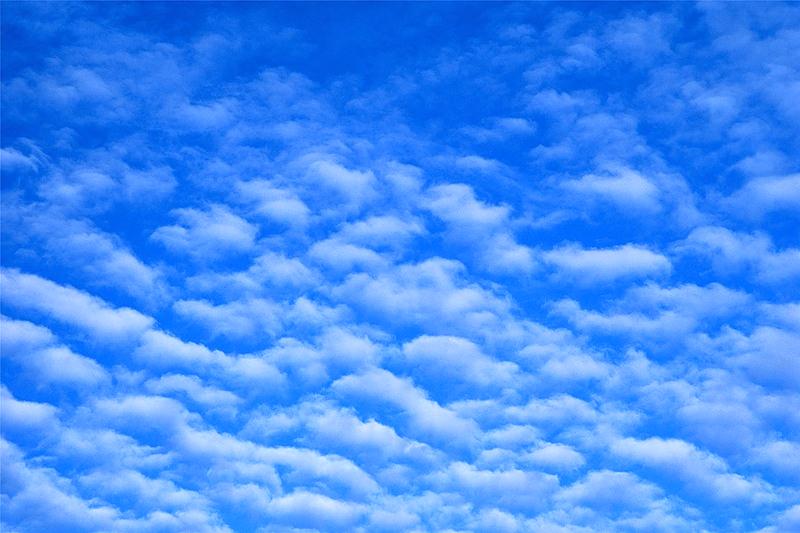 №1
№3
№2
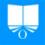 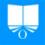 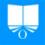 №4
№5
№6
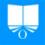 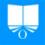 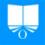 Задание
№1
Задание
№2
Задание
№3
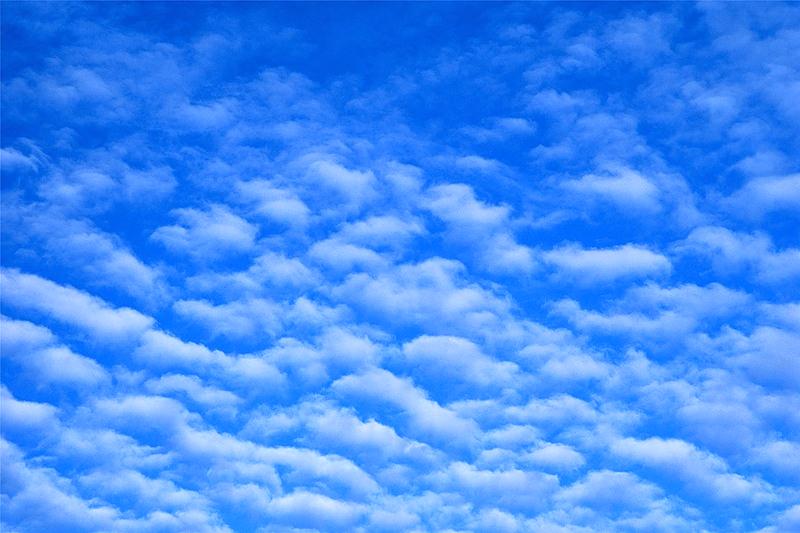 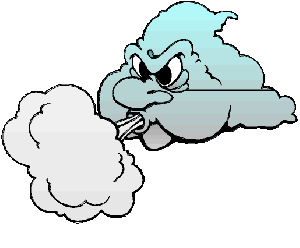 в е т е р
Е
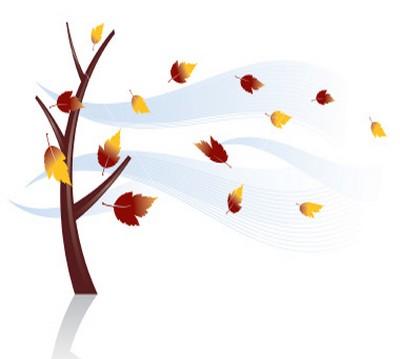 Е
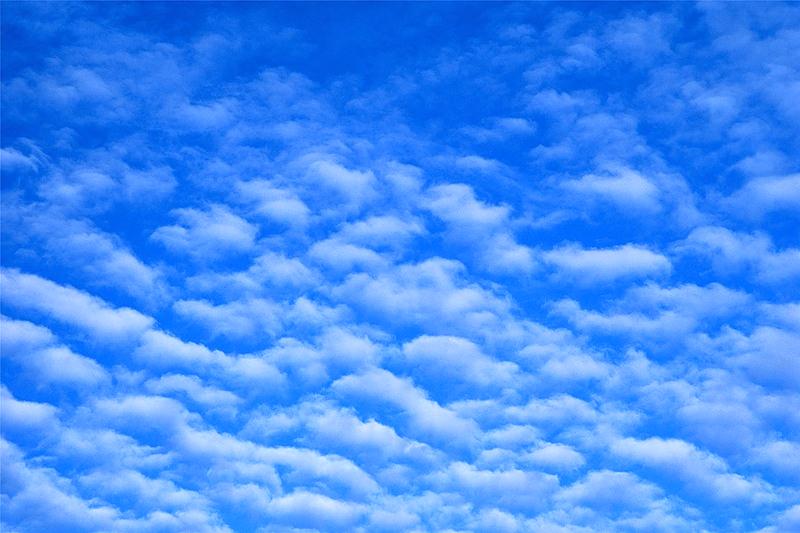 ч    р а
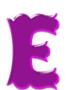 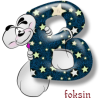 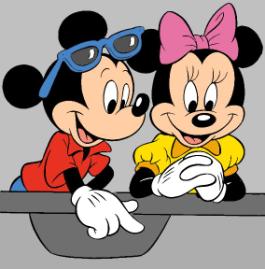 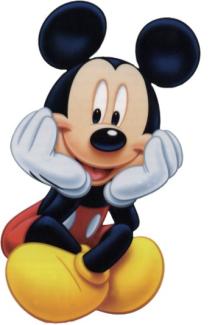 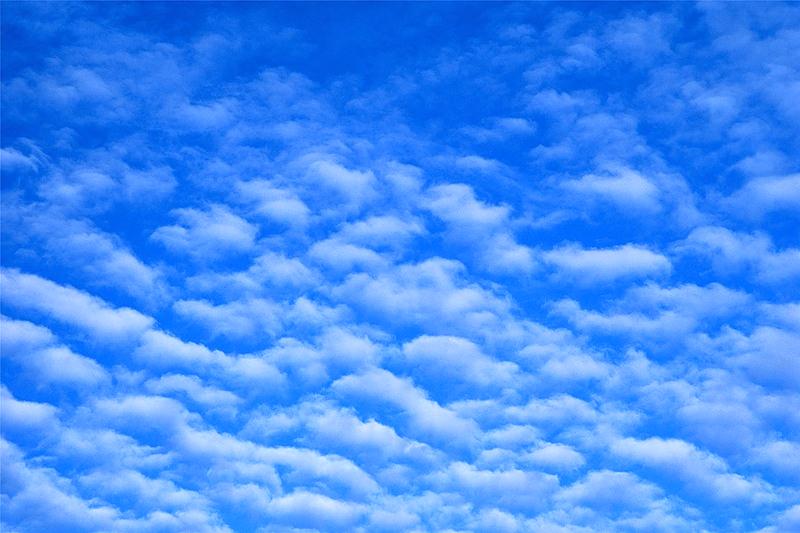 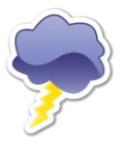 п    г о д а
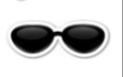 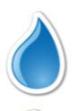 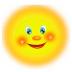 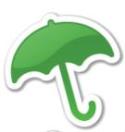 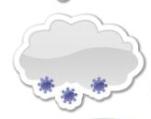 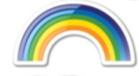 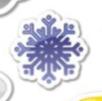 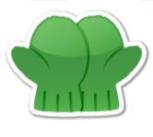 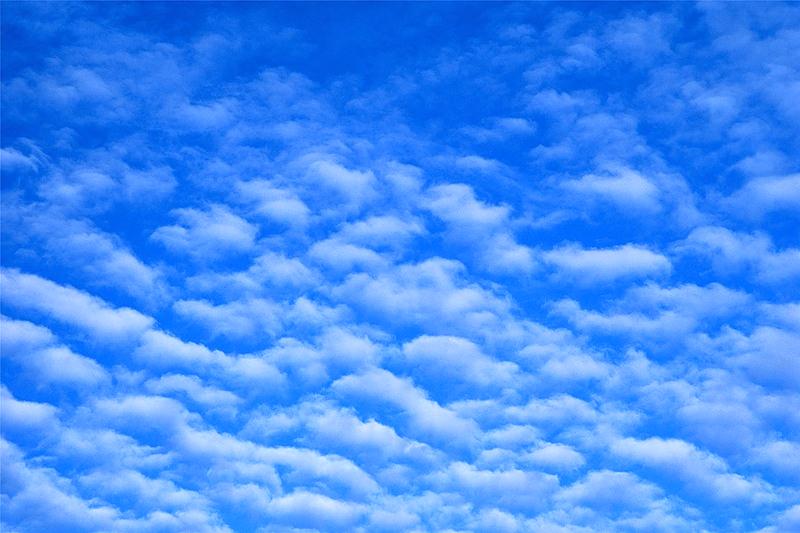 о б л    к о
о б л    к о
а
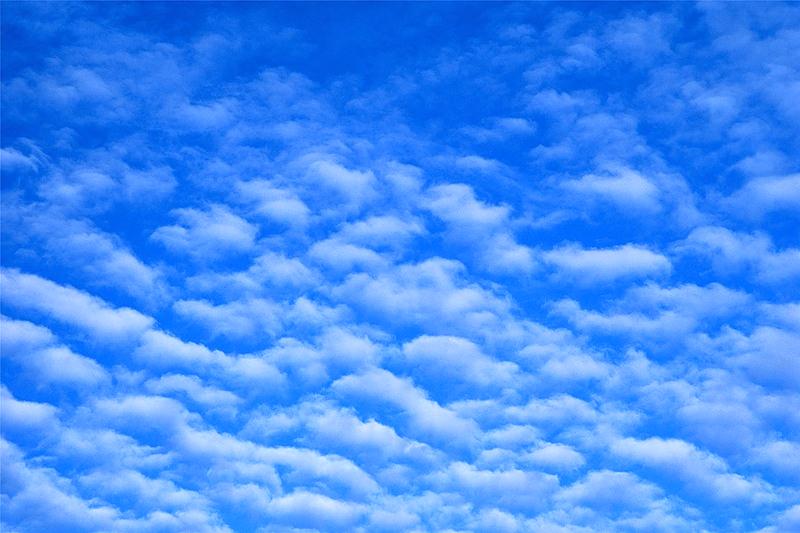 А
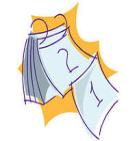 к а л    н д а р ь
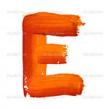 Е
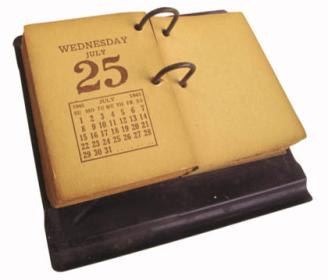 м е с    ц
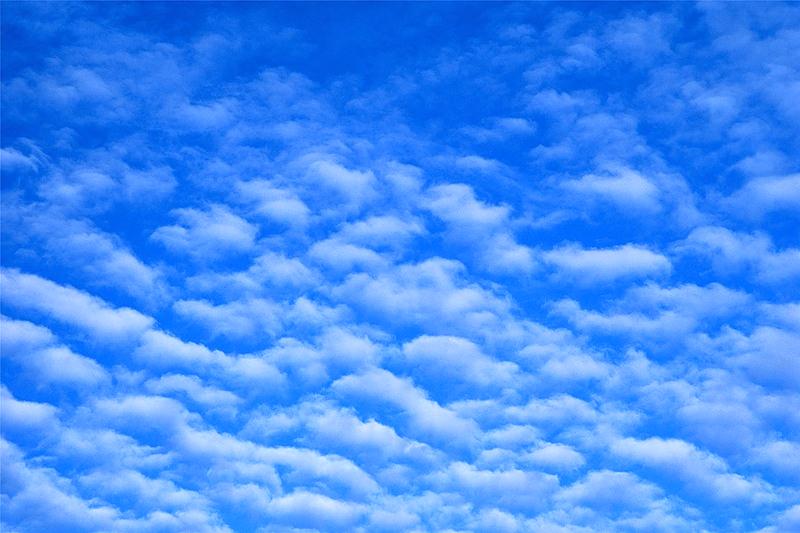 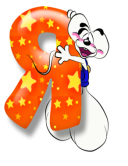 я
я
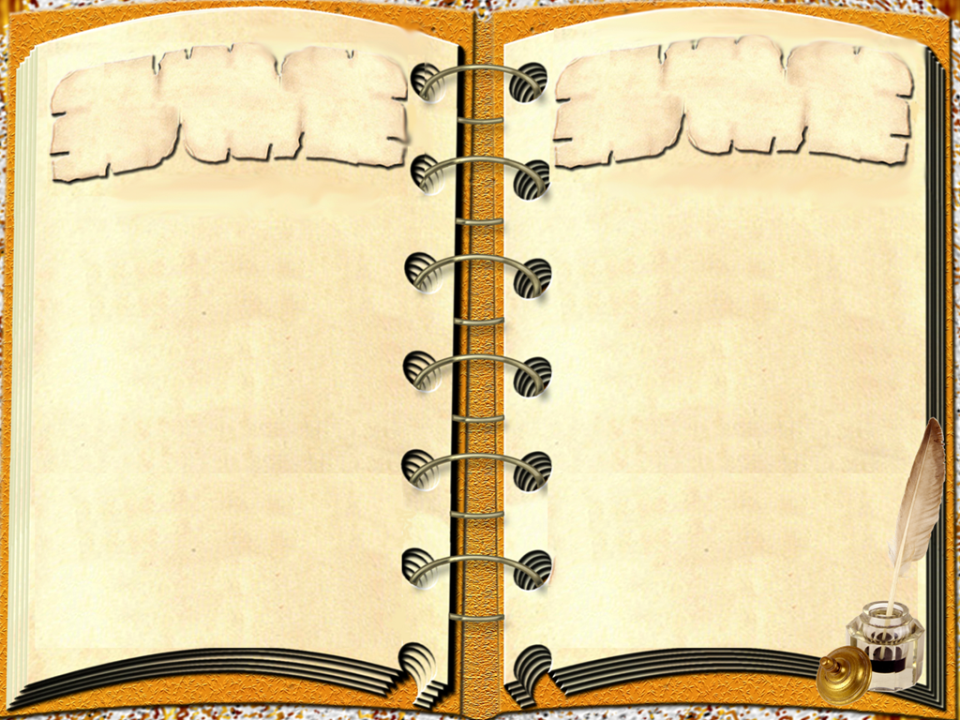 ПОГОДА
ПОГОДА
Состояние атмосферы 
        в данном месте,
        в данное время
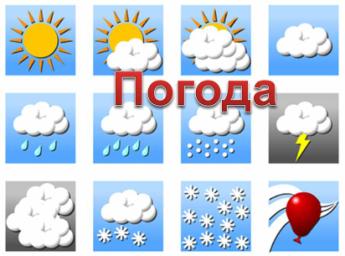 Хорошая, плохая погода.
Солнечная, дождливая
 погода.
Прогноз погоды.
     Карта погоды.
Сидеть у моря, ждать
      погоды (о длительном
      ожидании чего-нибудь
      неопределенного).
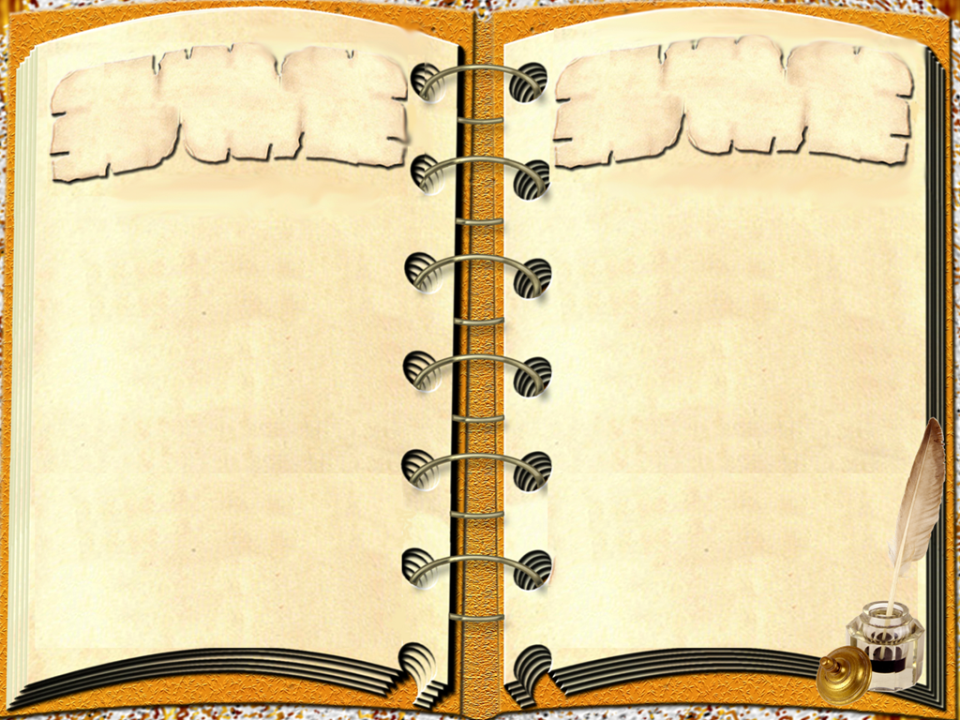 месяц
месяц
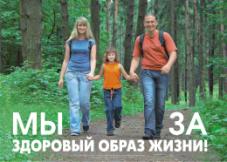 Тридцать дней, посвященных какому-нибудь общественному мероприятию,пропаганде чего-нибудь, месячник
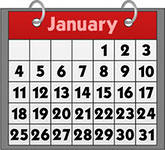 Единица исчисления времени по солнечному календарю, равная одной двенадцатой части года (от 28 до 31 суток )
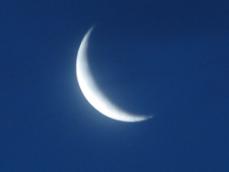 Диск луны или его часть
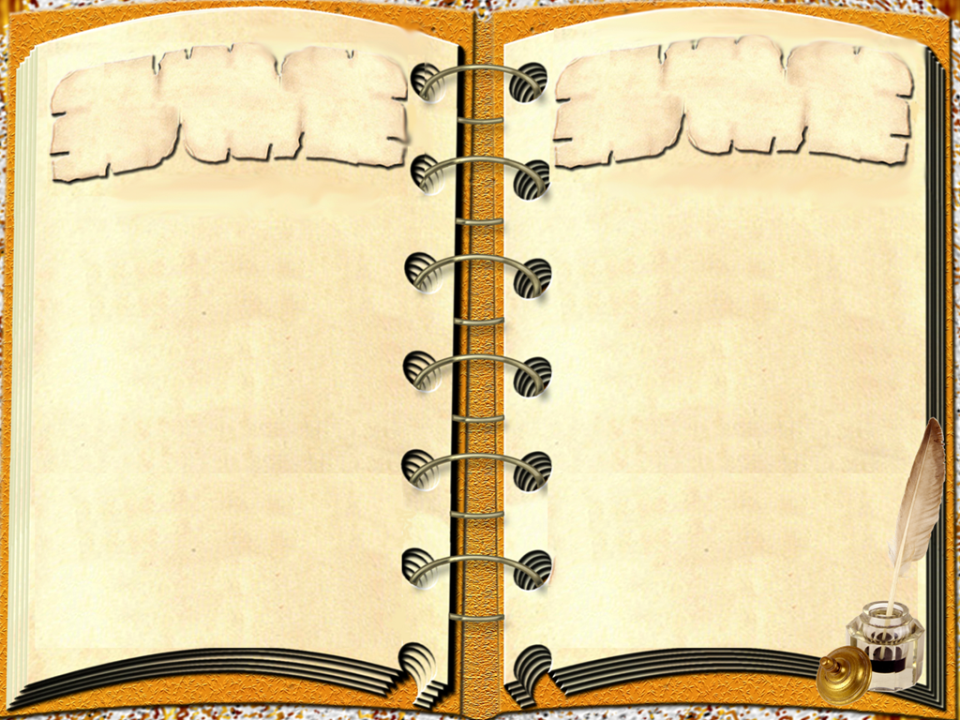 облако
облако
Светло-серые клубы, волнистые слои в небе, скопление сгустившихся в атмосфере водяных капель и ледяных кристаллов.
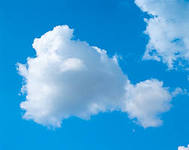 Облака плывут по небу.
      Ветер   гонит облака.
      Кучевые облака. 
      Грозовое, дождевое облако.
До облаков (перен.: очень высоко). 
Спуститься с облаков (перен.: от мечтаний обратиться к действительности)
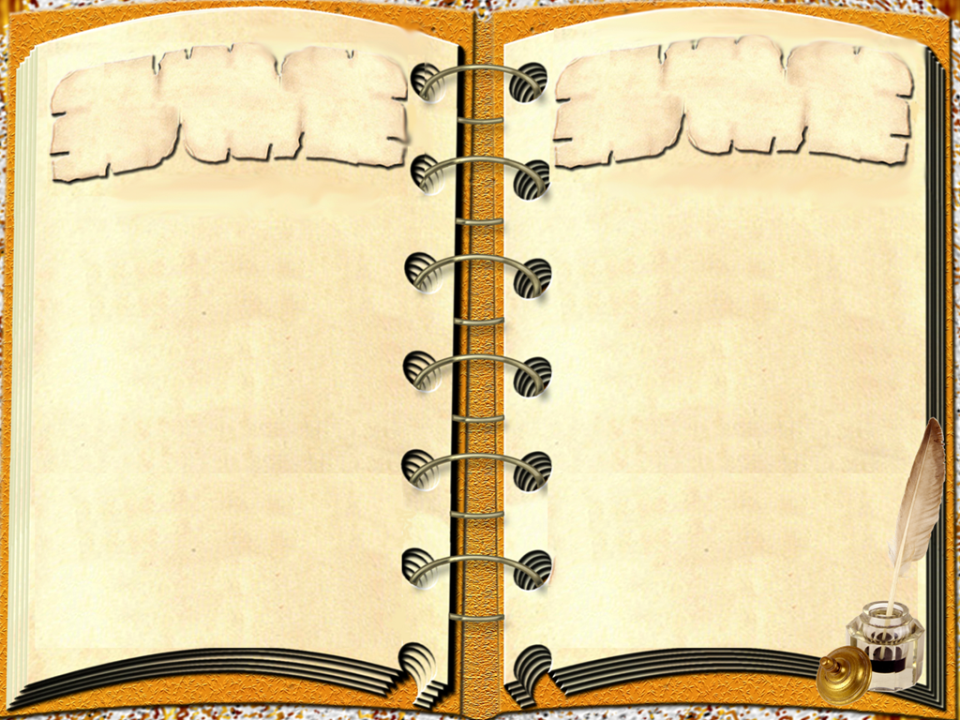 календарь
календарь
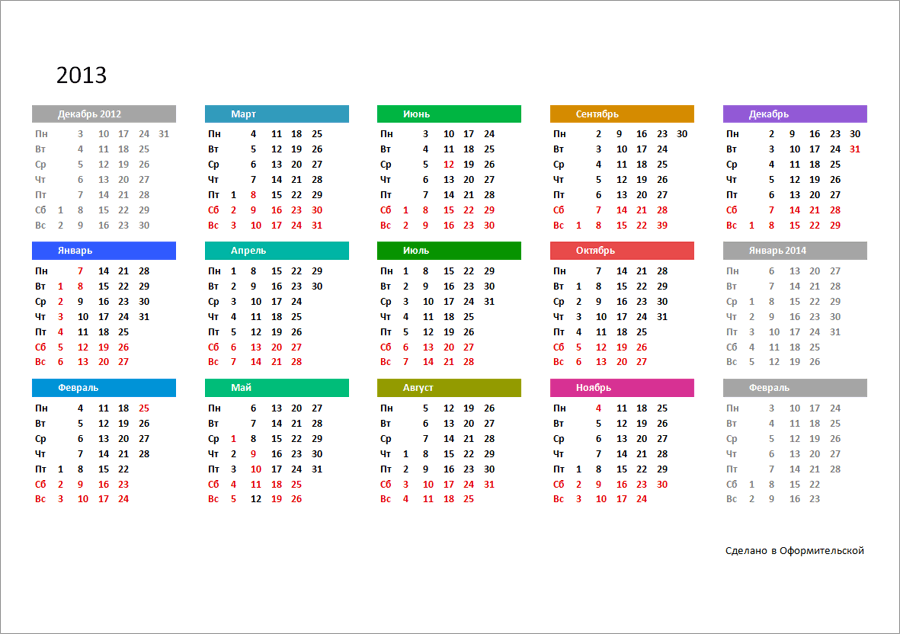 Таблица или книжка с перечнем всех дней в году
Распределение по времени (дням, месяцам) отдельных видов деятельности
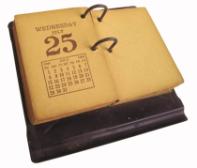 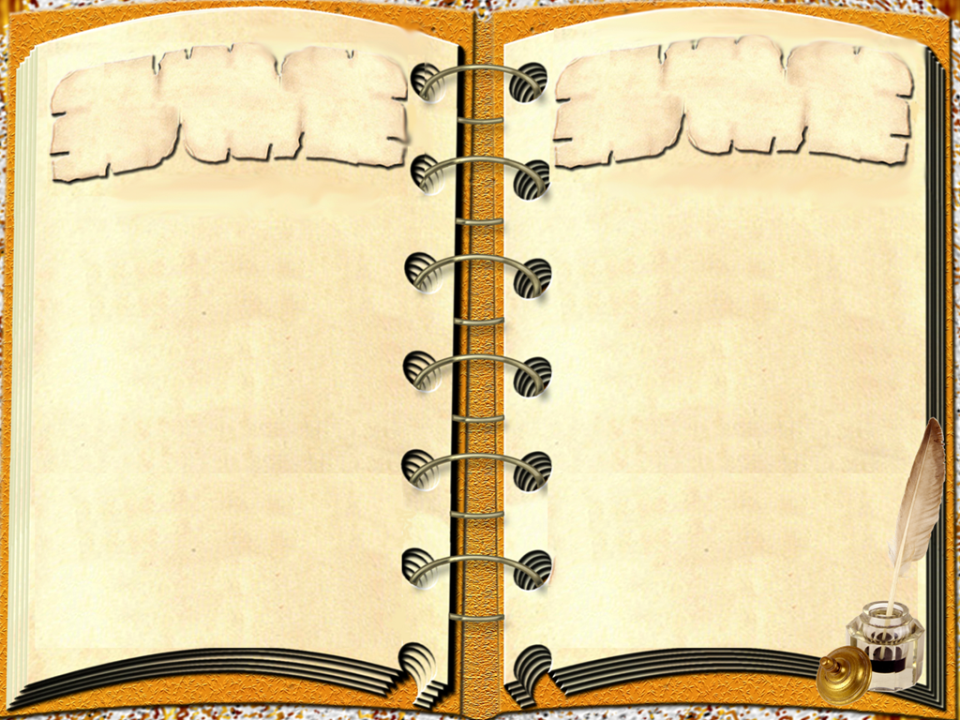 вчера
вчера
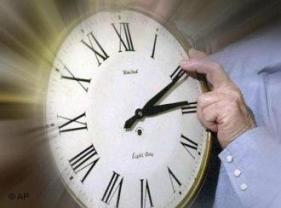 В день перед сегодняшним.
В недалёком прошлом.
День, предшествовавший сегодняшнему.
Искать вчерашнего дня
    (тратить время на поиски
     того, чего уже нет; шутл.).
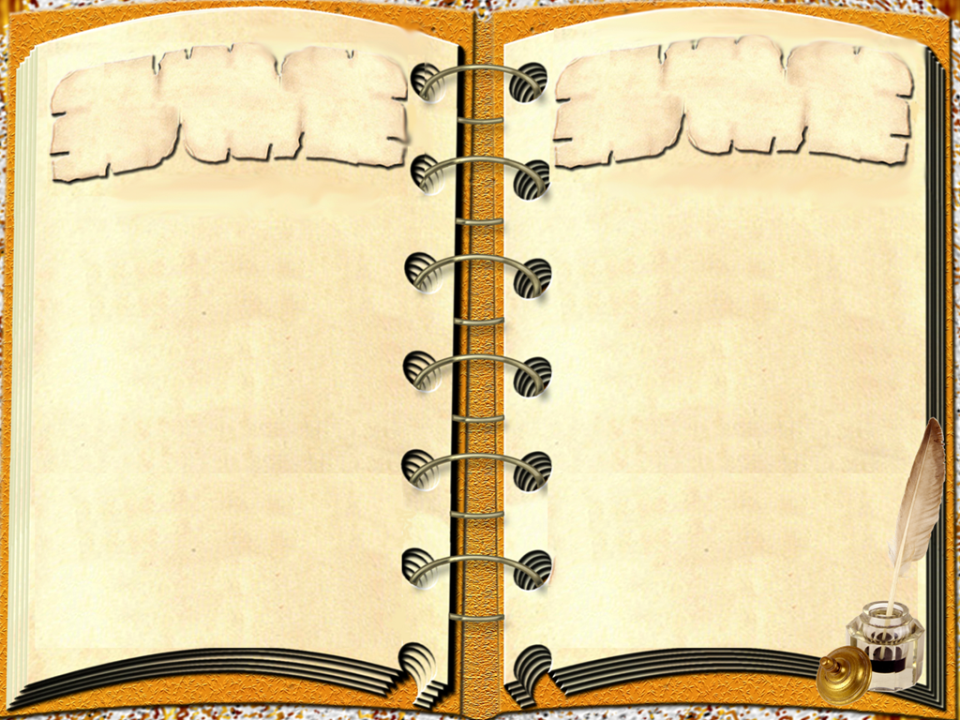 ветер
ветер
Движение, поток воздуха в горизонтальном направлении.
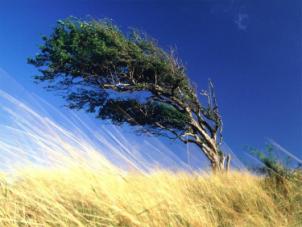 Скорость ветра.
     Сильный, лёгкий ветер.
     Попутный ветер.
Держать нос по ветру (перен.: приспосабливаться к
     обстоятельствам).
Ищи ветра в поле (о беспо-
     лезных поисках исчезнувшего).
Бросать слова на ветер 
    (говорить что-нибудь  
    безответственно, не подумав).
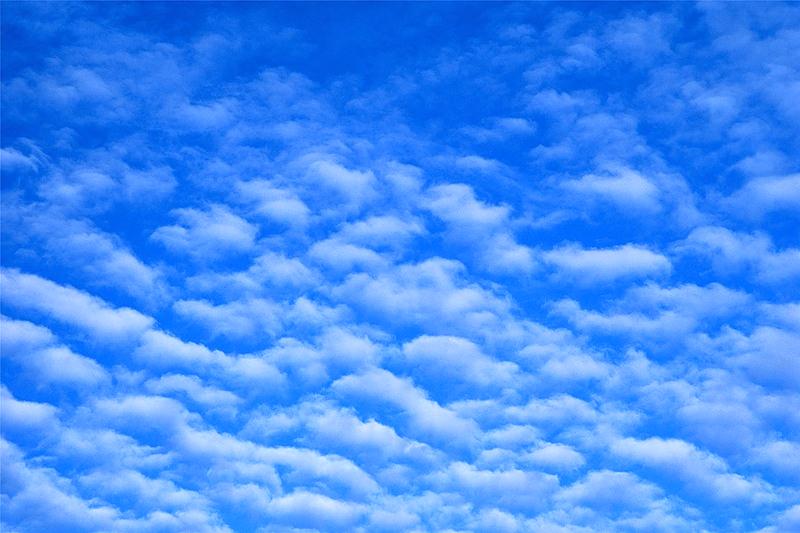 Востанови пословицу
Летний
Летний
день
мес. ц
я
кормит
.
кормит
день
.
мес. ц
Весна
Весна
да
восемь
дню
да
осень
-
на
дню
на
о
осень
п. год
-
восемь
.
.
п.год
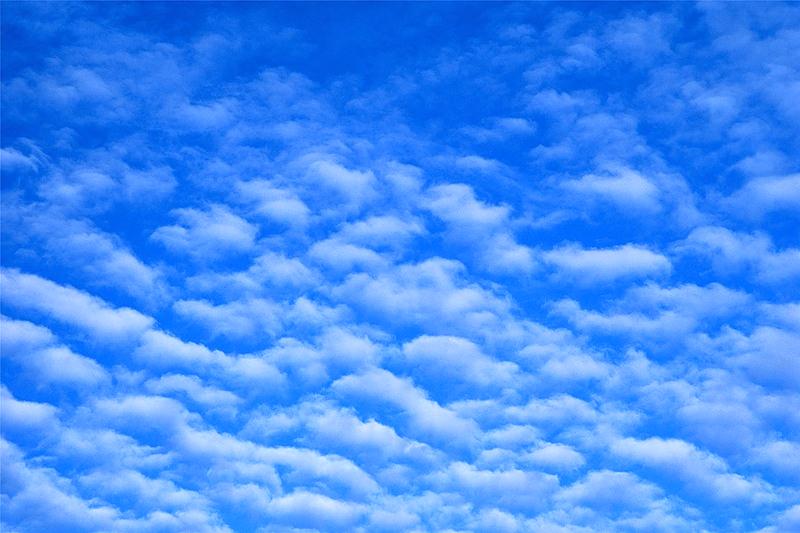 Запиши фразеологизмы и их значания.
Витать в .бл.ках.
Бросать слова на вет.р.
Пропал как молодой мес.ц.
Ждать у моря п.годы.
Искать вч.рашнего дня.
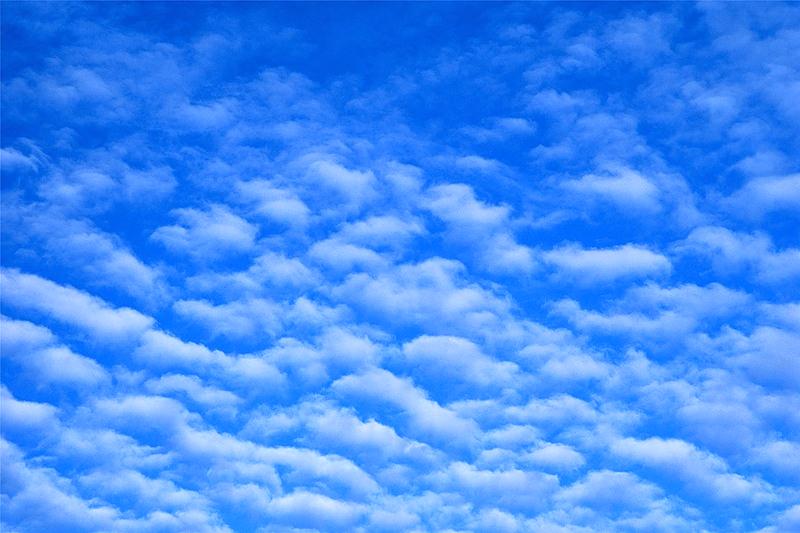 О чём идёт речь? Запиши.
Чудесная,прекрасная,ветр.ная, безобл.чная… .
Лёгкое, воздушное,пушистое… .
Отрывной, перекидной, новый,
настольный… .
Порывистый, ураганный, ледяной, западный… .